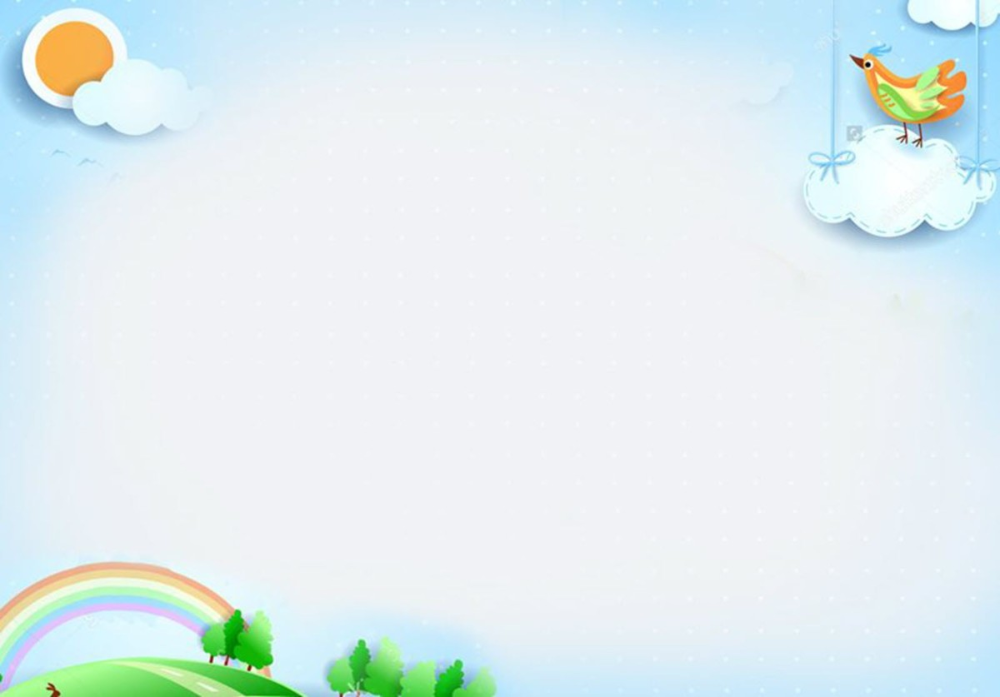 ỦY BAN NHÂN DÂN QUẬN LONG BIÊN
      TRƯỜNG MẦM NON GIA QUẤT
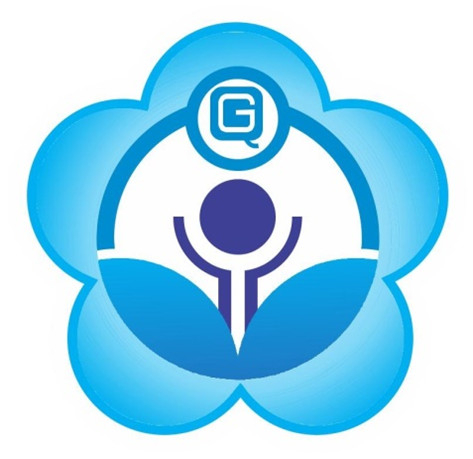 LĨNH VỰC PHÁT TRIỂN NGÔN NGỮ

            Đề tài : Truyện  “ Nàng Tiên Mưa”
            Lớp : MGB C3
            Người thực hiện : Nguyễn Thị Loan

              Năm học : 2022 -2023
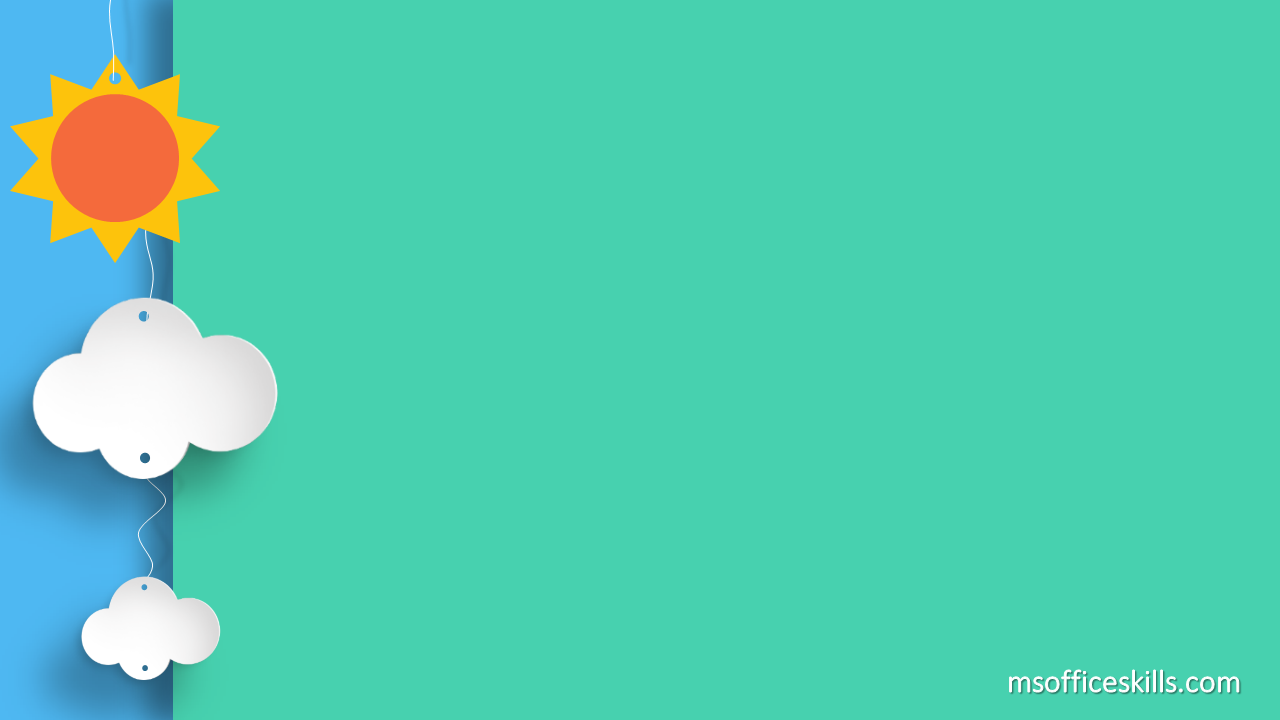 1.Ổn định tổ chức
Cô và trẻ hát bài hát “ Cho tôi đi làm mưa với”
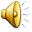